Atelier de renforcement de capacités en matière d’évaluation environnementale et sociale :Cas du secteur minier au Niger
TEXTES ENCADRANT LES PRODUITS CHIMIQUES
LT COL BAZI HADIDJATOU ISSOUFOU
NIAMEY NIGER
Plan
2
INTRODUCTION
Les Conventions internationales
Etat de ratification des conventions
Etat de mise en œuvre des Conventions
Cadre juridique national
Cadre institutionnel
Textes spécifiques
Transposition des conventions dans un décret
CONCLUSION
INTRODUCTION
3
Les produits chimiques consommés et les déchets générés par les activités polluent l’environnement, dégradent les ressources naturelles et contribuent à l’amenuisement de la biodiversité et du cadre de vie des populations.
Ensemble, les Conventions incarnent l'approche du cycle de vie de la gestion des produits chimiques et des déchets et constituent la base juridique internationale globale des efforts mondiaux visant à lutter contre les effets néfastes des produits chimiques et des déchets dangereux. À ce titre, leur mise en œuvre contribue à faire face aux trois crises environnementales planétaires, ainsi qu'à soutenir la mise en œuvre de l'Agenda 2030
Le Niger est Partie aux Conventions relatives aux Produits chimiques et déchets dangereux. 
Il existe des textes juridiques et des acteurs institutionnels qui encadrent la gestion au Niveau national .
Conventions et autres
4
Convention de Bâle en 1998 sur le contrôle des mouvements transfrontières des déchets dangereux et de leur élimination, ratifiée le 17 juin 1998 par le Niger
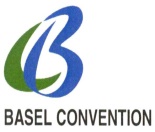 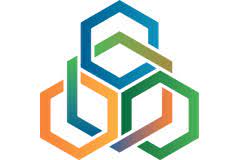 Convention de Rotterdam sur la procédure de consentement préalable en connaissance de cause applicable à certains produits chimiques et pesticides dangereux qui font l'objet d'un commerce international, ratifiée le 16 février 2006
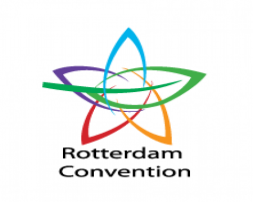 Conventions BRS
Convention de Stockholm sur les polluants organiques persistants, ratifiée le 12 avril 2006
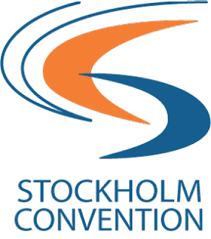 Convention de Bamako sur l'interdiction d'importer en Afrique des déchets dangereux et sur le contrôle des mouvements transfrontières et la gestion des déchets dangereux produits en Afrique, ratifiée le 27 juillet 1996
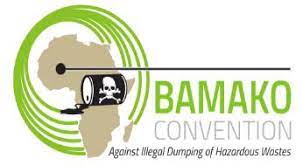 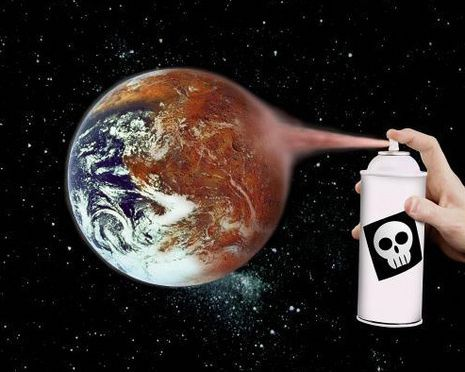 Convention de Vienne pour la protection de la couche d'ozone, ratifié par le Niger le 09 Septembre 1992
Conventions et autres
Adoptée par la première conférence internationale sur la gestion des produits chimiques le 6 février 2006 à Dubaï, l'Approche stratégique de la gestion internationale des produits chimiques (SAICM) est un cadre politique visant à promouvoir la sécurité chimique dans le monde.
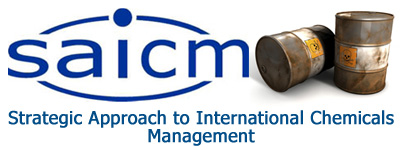 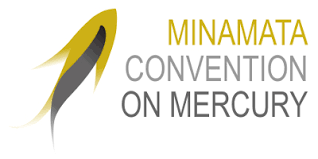 Convention de Minamata sur le Mercure, ratifiée le 9 juin 2017 ;
Ensemble, les Conventions de Bâle, de Rotterdam et de Stockholm   traitent tous les éléments clés de la gestion des produits chimiques dangereux « de l’usine à la décharge »
Etat de ratification des conventions relatives aux PC
Etat de ratification des conventions relatives aux déchets dangereux
Etat de mise en œuvre des conventions 2
1. Cadre institutionnel

Les points de contact officiels :

 Ministre des Affaires Etrangères et de la Coopération.

 Ministre de l’Environnement et de la Lutte Contre la Désertification.

Le tableau ci-après donne la répartition des institutions en fonction de leur attribution, et le rôle qu’elles peuvent jouer dans la mise en œuvre des conventions.
Cadre juridique national (1)
1

Constitution du 25 novembre 2010 notamment en son article 35 ;
Loi n°98-56 du 29 Décembre 1998 portant loi-cadre relative à la Gestion de l’Environnement. Dispositions clés : Art. 37, 38, 38, 39, 40 et 41 de la section I traitent « De la protection de l’atmosphère » ; Art. 44 et 45 de la section II traitent « De la protection des ressources en eau » et Art. 56, 57 et 58 de la section III traitent « De la protection du sol et du sous-sol » ; Articles 70, 71, 72, 73 de la Section 6 traitent des substances chimiques nocives ou dangereuses ; 
Loi n°2018-28 du 14 mai 2018 déterminant les principes fondamentaux de l’Evaluation Environnementale au Niger ;
Décret n° 2016-522/PRN/MEDD du 28 septembre 2016, portant adoption de la Politique Nationale en matière d'Environnement et de Développement Durable;
Décret n°2019/027/PRN/ MESU/DD du 11 janvier 2019 portant modalités d’application de la loi n°2018 du 14 mai 2018 déterminant les principes fondamentaux de l’Evaluation Environnementale au Niger
Décret N° 2021-161/PRN/MESU/DD du 05 mars 2021 déterminant les modalités de gestion des produits et des activités polluant ou dégradant l'environnement et fixant la redevance y relative modifié par le décret N° 2022-460/PRN/ME/LCD du 02 juin 2022
Cadre juridique national (2)

l’arrêté N° 00142/ME/SU/DD/DGE/DD du 29 octobre 2014 portant création, composition et attribution du Comité National de gestion des Polluants Organiques Persistants (POP);
l’arrêté n° 121/MAG/DGPV du 04 juin 2013 portant création du Comité National de Gestion des Pesticides (CNGP);
L’arrêté n°092/MAG/EL/DPV du 08 juillet 1999, modifié et complété par l’arrêté N°177/MAG/EL/DGPV du 20 octobre 2016 interdit l’importation au Niger des produits phyto pharmaceutiques dont le DDT.
l’arrêté n° 0177/MAG/EL/DGPV du 20 octobre 2016 fixant la liste des pesticides interdits au Niger ;
l’arrêté n°0233/ME/LCD/SG/DGEDDDL du 21 octobre 2021 portant création, attributions, composition et fonctionnement du Comité Ad hoc Chargé de l’examen des dossiers d’agrément pour l’importation et la circulation des substances chimiques et pour l’enlèvement et le mouvement national des déchets dangereux;
Cadre juridique national (3)


Décret N° 2021-161/PRN/MESU/DD du 05 mars 2021 déterminant les modalités de gestion des produits et des activités polluant ou dégradant l'environnement et fixant la redevance y relative modifié par le décret N° 2022-460/PRN/ME/LCD du 02 juin 2022 

Ce décret est élaboré en application du principe universel de Pollueur-payeur et des dispositions sur les produits et activités polluant ou dégradant l’environnement conformément à la loi n°98-56 du 29 décembre 1998, portant loi-cadre relative à la gestion de l’environnement et aux mesures permanentes de la loi n°2003-02 du 02 janvier 2003, portant loi des Finances pour l’année budgétaire 2003.


Elaboré Pour rendre effectives certaines dispositions des accords internationaux environnementaux régulièrement ratifiés par le Niger, notamment ceux en lien au contrôle des déchets dangereux et des produits chimiques et pesticides dangereux qui font l’objet d’un commerce international. 

Elaboré  pour  contrecarrer cette tendance croissante à l’importation et à l’utilisation non rationnelle notamment des produits chimiques qui, par la suite, produisent des déchets dangereux avec des conséquences néfastes sur la santé humaine et l’environnement.
Elaboré pour une traçabilité des PC et  mouvements (des déchets dangereux sont soumis à une notification préalable  )à la Ministre l’Environnement et de la Lutte Contre la Désertification
11 Chapitres 
54 articles
14
Cadre juridique national (4)
Chapitres du décret
Chapitre premier : Des dispositions générales
Chapitre II : De l'importation et de la circulation des produits polluant ou dégradant l'environnement
Chapitre III : De la gestion des substances chimiques
Chapitre IV : De la gestion des Polluants Organiques Persistants
Chapitre V : De la gestion des Substances Appauvrissant la Couche d'Ozone
Chapitre VI : De l'importation, du transit, du transport et de l'exportation des déchets dangereux
Chapitre VII : De la gestion des déchets dangereux sur le territoire national
Chapitre VIII : De la gestion des sites contaminés par les produits chimiques et les déchets dangereux
Chapitre IX : Des infractions et des transactions
Chapitre X : Du Compte d'appui au contrôle des produits chimiques et des déchets dangereux
Chapitre XI : Des dispositions diverses et finales
Conclusion
Les gestion des déchets dangereux est une réelle préoccupation environnementale pour le Niger.


Des difficultés sont observées dans l’application effective de ces textes.

Pour une meilleure gestion des Produits chimiques et des déchets dangereux, il faut améliorer et vulgariser les textes juridiques, renforcer les capacités des acteurs, mettre en place un système de collecte de données, faire la promotion du Partenariat Public Privé et améliorer la coopération internationale.
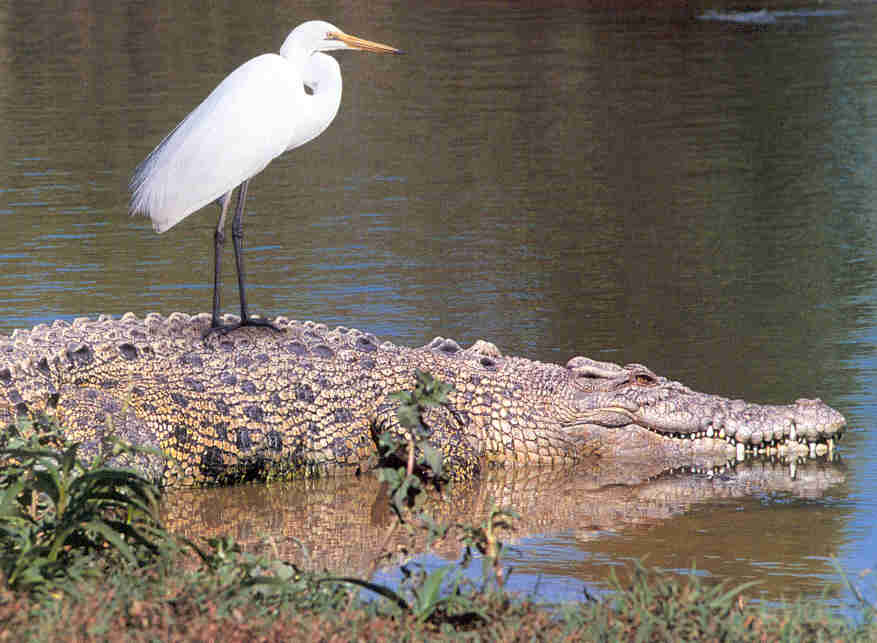 MERCI DE VOTRE AIMABLE ATTENTION
17